JUDUL SKRIPSI
3
3
UNIVERSITAS 
MUHAMMADIYAH JEMBER
PILLOW CREATIVE ID
sc
4
uj
7
PILLOW CREATIVE STUDENT
NIM. 123456789
Pembimbing I  :
Pembimbing II :
BAB I
3
UNIVERSITAS 
MUHAMMADIYAH JEMBER
3
PILLOW CREATIVE ID
4
4
PENDAHULUAN
7
Comparative Study of Artificial Intelligence (AI) Utilization in Digital Marketing Strategies Between Developed and Developing Countries : A Systematic Literature Review
7
uj
sc
Muhammad Umam Mubarok
2110411031
tg
Pembimbing I  : Maheni Ika Sari, S.E.,MM
Pembimbing II : Yohanes Gunawan Wibowo, S.E.,MM
3
UNIVERSITAS 
MUHAMMADIYAH JEMBER
Muhammad Umam Mubarok
3
jn
PENDAHULUAN
4
sd
LATAR BELAKANG
7
sc
tg
SEMINAR HASIL
BAB I PENDAHULUAN
Keadaan tersebut berbandiing terbalik di negara berkembang, adopsi AI dalam strategi pemasaran masih berada pada tahap awal akibat keterbatasan infrastruktur, rendahnya literasi digital, dan biaya implementasi yang tinggi.
Dalam era globalisasi dan kemajuan teknologi saat ini Artificial Intelligence (AI) menjadi inovasi penting yang berdampak besar pada berbagai sektor, termasuk digital marketing. Di negara maju, pemanfaatan AI telah umum digunakan untuk personalisasi konten, analisis prediktif, dan otomatisasi kampanye pemasaran, berkat infrastruktur digital yang canggih dan sumber daya manusia yang mendukung.
3
3
UNIVERSITAS 
MUHAMMADIYAH JEMBER
Muhammad Umam Mubarok
jn
3
Uji Komprehensif
sd
LATAR BELAKANG
RUMUSAN MASALAH
7
4
sc
SEMINAR HASIL
BAB I PENDAHULUAN
3
UNIVERSITAS 
MUHAMMADIYAH JEMBER
Muhammad Umam Mubarok
3
Uji Komprehensif
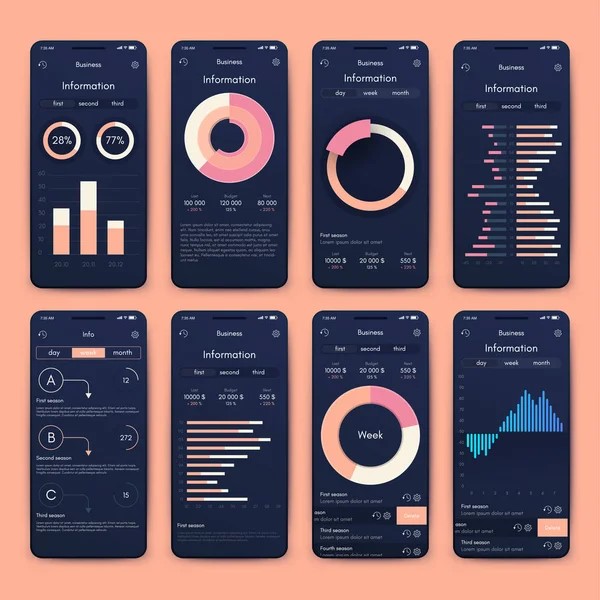 RUMUSAN MASALAH
sc
3
UNIVERSITAS 
MUHAMMADIYAH JEMBER
Muhammad Umam Mubarok
3
Uji Komprehensif
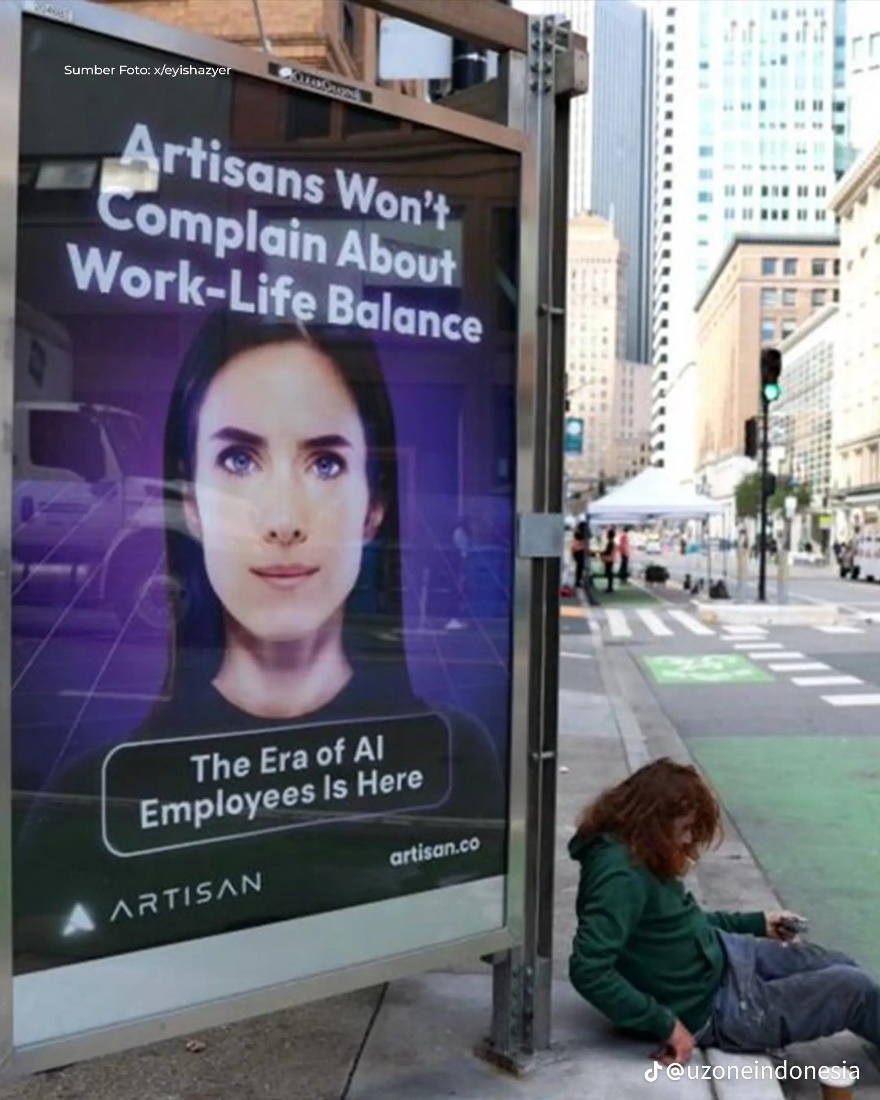 RUMUSAN MASALAH
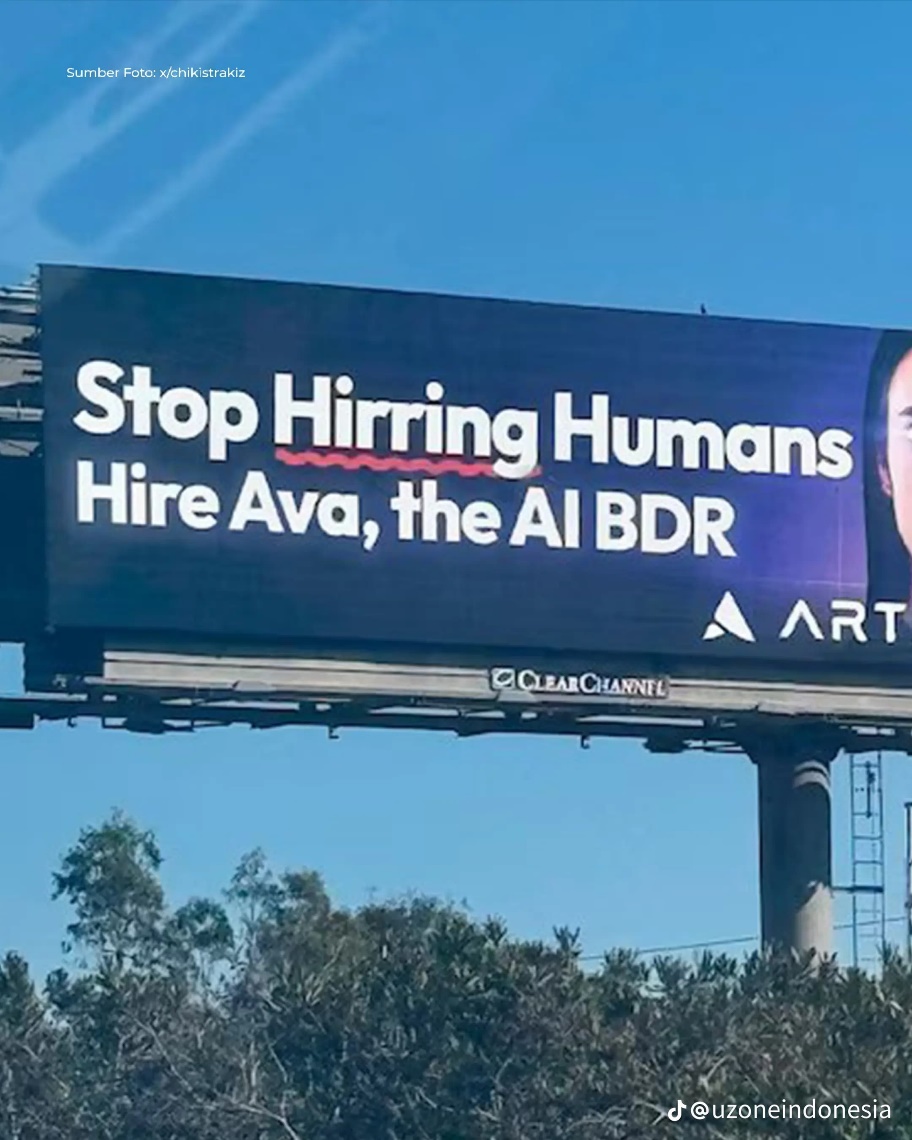 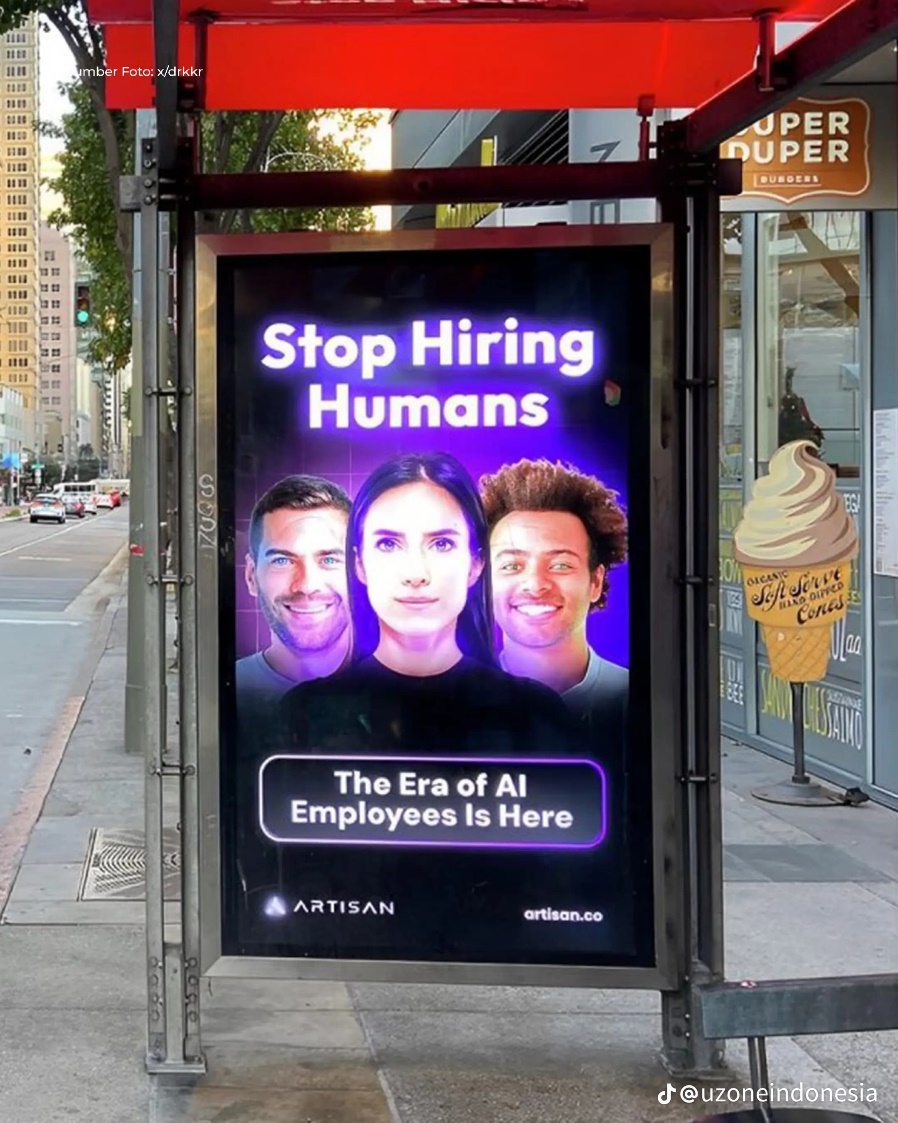 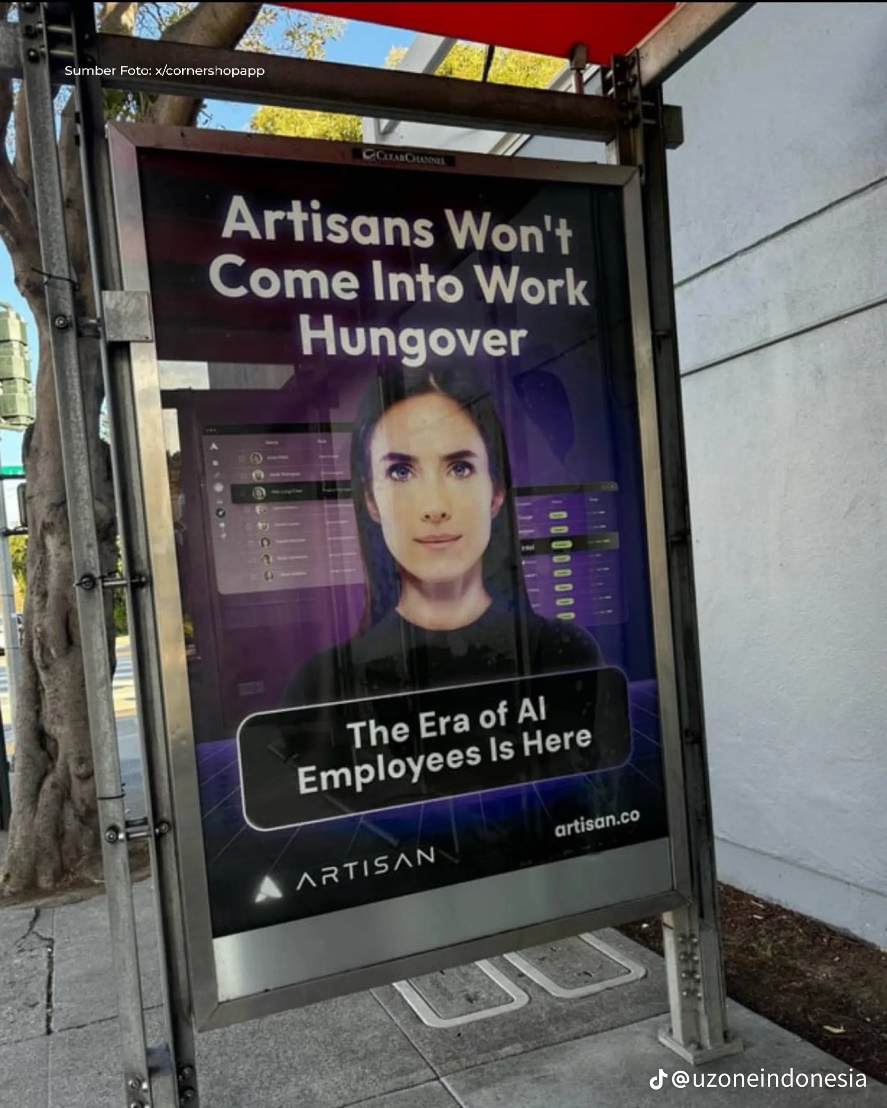 sc
3
Di Asia Tenggara, hanya 28% perusahaan di Indonesia yang berencana mengembangkan AI, sementara 57% masih dalam tahap awal pemahaman dan 2% tidak tertarik.
UNIVERSITAS 
MUHAMMADIYAH JEMBER
3
3
PILLOW CREATIVE ID
SEMINAR HASIL
BAB I PENDAHULUAN
Data menunjukkan bahwa negara maju seperti Swedia (37%), Amerika Serikat (35%), Jepang (34%), dan Austria (30%) memimpin dalam perkembangan Artificial Intelligence (AI) untuk meningkatkan produktivitas.
4
MANFAAT PENELITIAN
Sumber : https://katadata.co.id/
Sumber : https://www.tempo.co/
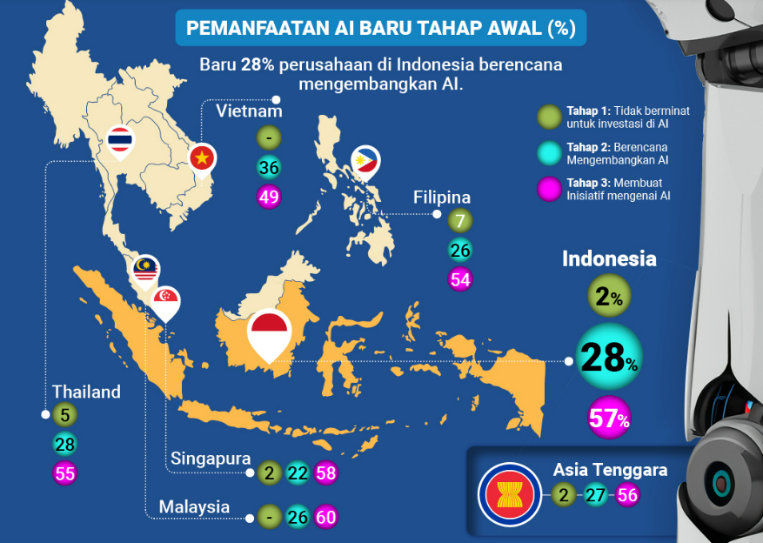 7
sc
3
UNIVERSITAS 
MUHAMMADIYAH JEMBER
3
PILLOW CREATIVE ID
oi
4
LANDASAN TEORI
7
METODE PENELITIAN
sc
3
Metode penelitian yang digunakan adalah Systematic Literature Review (SLR) yang bertujuan untuk mengidentifikasi, meninjau, dan mengevaluasi berbagai studi terkait guna memperoleh hasil yang komprehensif dan merangkumnya secara menyeluruh.
Kata kunci yang digunakan dalam penelitian ini adalah "AI dalam pemasaran digital" digunakan untuk mengumpulkan artikel dari basis data terkemuka seperti Scopus, ScienceDirect, Springer, dan IEEE Xplore. Artikel dievaluasi berdasarkan kriteria inklusi dan eksklusi, dengan mempertimbangkan tahun publikasi, jenis artikel, status publikasi, dan relevansi terhadap tujuan penelitian.
3
UNIVERSITAS 
MUHAMMADIYAH JEMBER
3
PILLOW CREATIVE ID
SEMINAR HASIL
BAB II TINJAUAN PUSTAKA
Sumber : (Kitchenham, 2021)
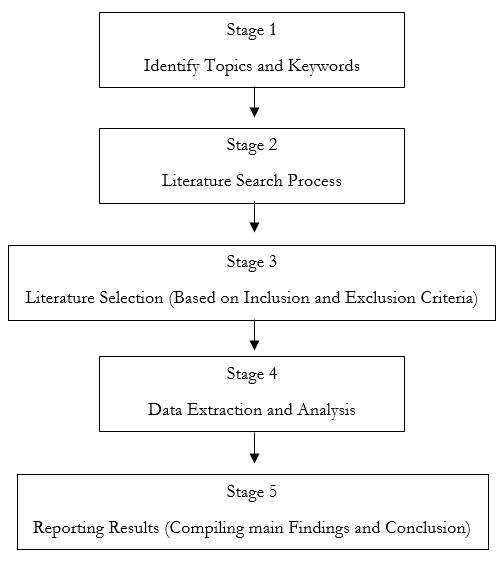 5q
sc
3
3
01
02
UNIVERSITAS 
MUHAMMADIYAH JEMBER
PILLOW CREATIVE ID
PILLOW CREATIVE ID
NVivo
3
xd
SEMINAR HASIL
BAB I PENDAHULUAN
jh
VOSviewer
4
TUJUAN PENELITIAN
ALAT ANALISIS
7
sc
3
3
UNIVERSITAS 
MUHAMMADIYAH JEMBER
PILLOW CREATIVE ID
SEMINAR HASIL
BAB II TINJAUAN PUSTAKA
3
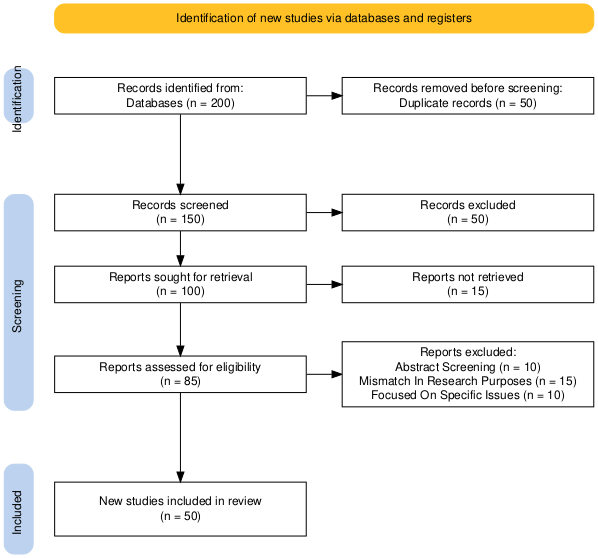 4
7
sc
3
UNIVERSITAS 
MUHAMMADIYAH JEMBER
3
PILLOW CREATIVE ID
4
7
METODE PENELITIAN
HASIL DAN PEMBAHASAN
sc
Berdasarkan analisis penelitian dengan VOSviewer, AI menjadi pusat utama yang terhubung dengan istilah seperti digital marketing dan machine learning, menegaskan perannya dalam transformasi pemasaran digital. Klaster menunjukkan AI berkontribusi pada personalisasi pelanggan dan chatbot untuk meningkatkan pengalaman pengguna. Negara maju fokus pada implementasi teknologi canggih seperti big data, sementara negara berkembang menghadapi tantangan adopsi dan akses teknologi, meskipun memiliki potensi besar untuk mendukung pertumbuhan ekonomi digital.
3
UNIVERSITAS 
MUHAMMADIYAH JEMBER
3
3
PILLOW CREATIVE ID
SEMINAR HASIL
BAB II TINJAUAN PUSTAKA
LANDASAN TEORI
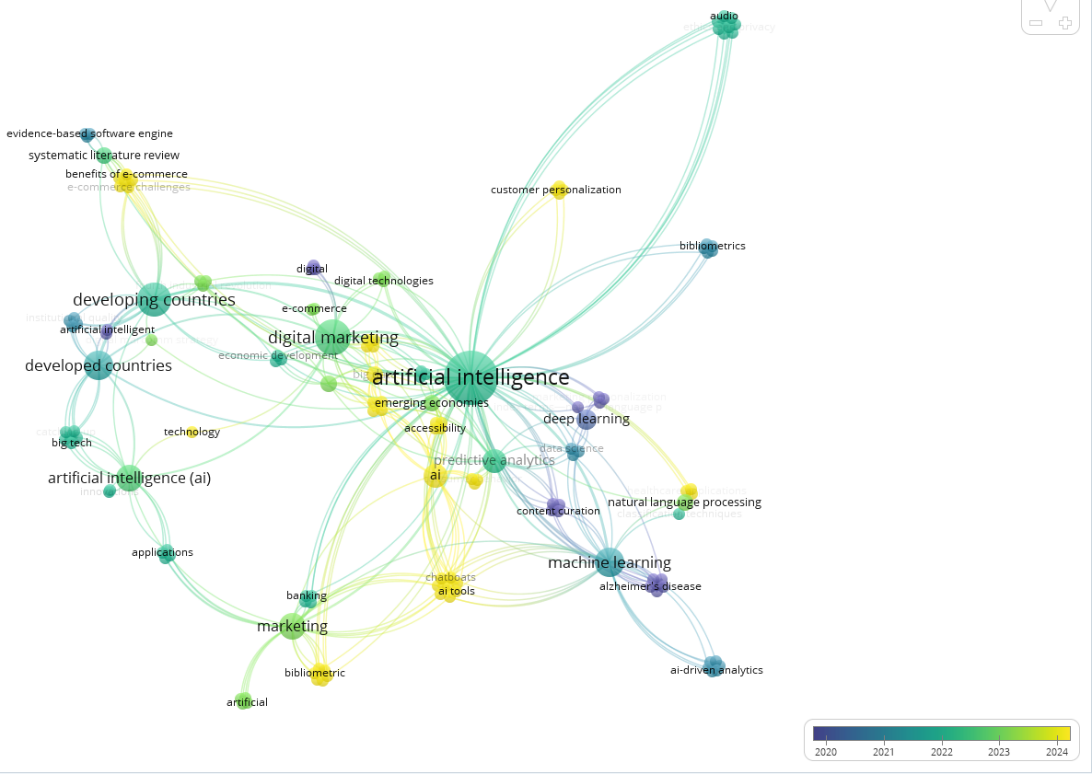 4
7
sc
3
Penelitian ini menunjukkan bahwa Artificial Intelligence (AI) memiliki potensi besar untuk meningkatkan efektivitas strategi pemasaran digital, baik di negara maju maupun berkembang. Di negara maju, AI digunakan untuk personalisasi konten, analitik prediktif, dan optimasi iklan digital, sementara di negara berkembang, adopsinya masih terhambat oleh keterbatasan infrastruktur, akses teknologi, dan sumber daya manusia.
3
Hal ini sejalan dengan Teori Technology Acceptance Model (TAM) yang menekankan pentingnya perceived usefulness dan perceived ease of use dalam mendorong adopsi teknologi (Davis, 1989), serta teori Diffusion of Innovation (DOI) yang menyoroti bahwa keunggulan relatif, kompatibilitas, dan kompleksitas memengaruhi penyebaran inovasi dalam masyarakat (Rogers, 2003).
UNIVERSITAS 
MUHAMMADIYAH JEMBER
3
PILLOW CREATIVE ID
Di negara maju, infrastruktur yang mendukung mempercepat adopsi AI, sedangkan di negara berkembang diperlukan strategi untuk mengatasi hambatan agar dapat memanfaatkan potensi AI dalam meningkatkan daya saing.
SEMINAR HASIL
BAB II TINJAUAN PUSTAKA
7
4
5q
sc
Artikel yang digunakan dalam penelitian ini dipetakan berdasarkan lokasi geografisnya, seperti yang ditunjukkan pada Gambar berikut ini:
3
UNIVERSITAS 
MUHAMMADIYAH JEMBER
3
PILLOW CREATIVE ID
SEMINAR HASIL
BAB II TINJAUAN PUSTAKA
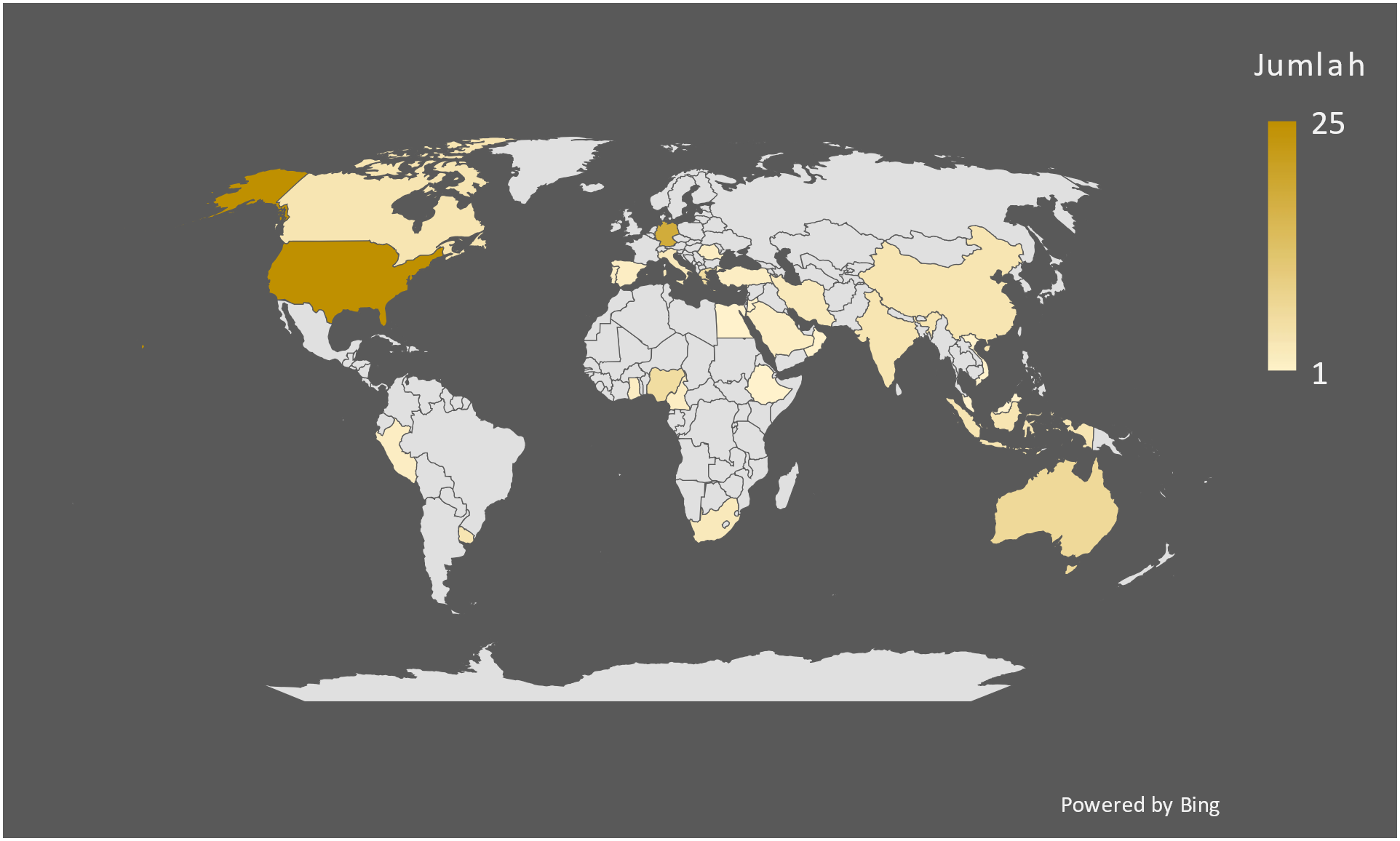 LANDASAN TEORI
sc
3
UNIVERSITAS 
MUHAMMADIYAH JEMBER
3
PILLOW CREATIVE ID
4
7
METODE PENELITIAN
KESIMPULAN
sc
Penelitian ini menyimpulkan bahwa pemanfaatan Artificial Intelligence (AI) dalam strategi pemasaran digital secara signifikan meningkatkan efisiensi dan efektivitas pemasaran, terutama di negara maju yang didukung oleh infrastruktur teknologi canggih dan kebijakan yang mendukung. Sebaliknya, negara berkembang menghadapi tantangan seperti infrastruktur terbatas, literasi digital rendah, dan biaya implementasi tinggi, namun memiliki potensi besar untuk meningkatkan daya saing dan keterlibatan pelanggan jika hambatan ini dapat diatasi.
3
Penelitian ini menyoroti pentingnya strategi khusus untuk mempercepat adopsi AI di negara berkembang, serta perlunya inovasi berkelanjutan di negara maju. Keterbatasan penelitian ini mencakup ketergantungan pada data sekunder dan cakupan literatur yang terbatas, sehingga penelitian di masa depan disarankan untuk menggunakan data primer dan memperluas sumber penelitian.
3
01
02
UNIVERSITAS 
MUHAMMADIYAH JEMBER
PILLOW CREATIVE ID
PILLOW CREATIVE ID
3
xd
Uji Komprehensive
jh
4
TUJUAN PENELITIAN
7
sc
3
UNIVERSITAS 
MUHAMMADIYAH JEMBER
3
PILLOW CREATIVE ID
4
TERIMA KASIH
bibi
7
sc
PILLOW CREATIVE STUDENT
NIM. 123456789
Pembimbing I  :
Pembimbing II :